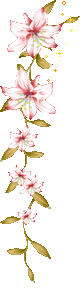 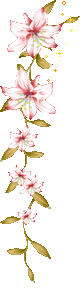 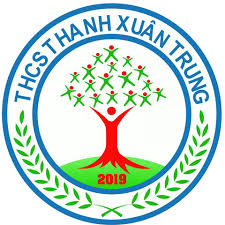 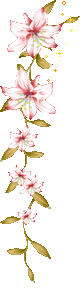 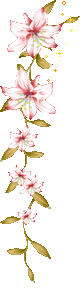 WELCOME TO OUR CLASS
Teacher: Le Minh Nguyet
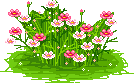 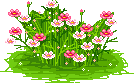 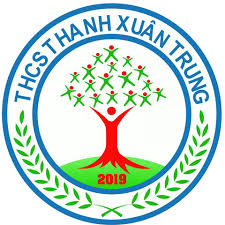 PRACTICE TEST 4
PART A. PHONETICS
I. Find the word which has a different sound in the underlined part.
/s/
/z/
/z/
/z/
1. A. mothers		B. centres	C. aunts		D. cousins
2. A. visited		B. worked	C. stopped		D. laughed
3. A. fridge		B. light		C. living		D. picture 
4. A. room		B. book	C. door		D. look
5. A. mouth		B. house	C. country		D. about
6. A. thin		B. thick	C. this	            	D. three
7. A. excited	          B. interested	     C. worried		D. painted
8. A. use	       B. computer	C. duty			D. shut
9. A. chair		B. fair		C. pair			D. are
10. A. celebration 	B. collection 	C. education 		D. question
/t/
/t/
/id/
/t/
/ i /
/i/
/ aiː /
/ i /
/ ʊ /
/ ʊ /
/ ʊ  /
/ ɔː  /
/ aʊ /
/ ʌ /
/ aʊ /
/ aʊ /
/ θ /
/ ð /
/ θ /
/ θ /
/ id /
/id /
/ d /
/ id /
/juː /
/ ʌ /
/ juː/
/ juː /
/ eə /
/eə /
/eə /
/ ɑː /
/ tʃ ən /
/ ʃ ən /
/ ʃ ən /
/ ʃ ən /
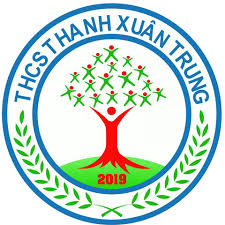 PRACTICE TEST 4
PART A. PHONETICS
II. Find the word which has different stress from the others.
1. A. beautiful		B. vegetable	C. breakfast		D. apartment
2. A. population	B. structure	C. ocean		D. desert
3. A. pagoda		B. visit		C. uncle		D. pastime
4. A. traffic		B. purple	C. lemonade		D. finger
5. A. nationality	B. population	C. destination		D. animal
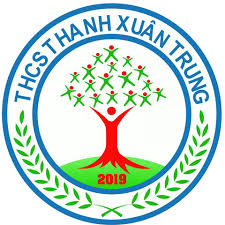 PRACTICE TEST 4
PART B. VOCABULARY & GRAMMAR
I. Choose the correct answers.
1. Can you ___________ me the ruler, please?
A. pass		B. move		C. have		D. turn
2. My close friend, Mai, has a __________ face and _________ hair
A. big – black 	 B. small – short	C. round – black      D. short – long 
3. It is called the Lion room __________ there is a big lion on the wall.
A. so		B. because		C. but			D. like
4. We are moving _______ a new house ________ the city centre soon.
A. to – in 	B. at – at		C. to – from 		D. from – in 
5. My parents often help me ____________ my homework.
A. about		B. with		C. at			D. in
6. Mrs Janes ________________ in Hanoi two years ago.
A. visits	B. is visiting		C. visited	D. has visited
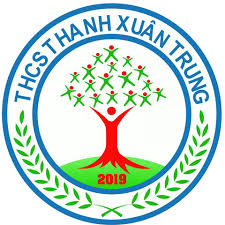 PRACTICE TEST 4
PART B. VOCABULARY & GRAMMAR
I. Choose the correct answers.
7. I often __________ badminton with my friend _________ school.
A. play – after	   B. plays – after	C. am playing – in    D. to play – in 
8. James is interested __________ playing football.
A. to		B. in			C. with			D. on
9. My teacher ____________ long black hair.
A. have	B. is having		C. has			D. to have
10. Be quiet! The teacher _______________ .
A. teaching	B. teaches		C. teach 	           D. is teaching
11. Phuong 		   many new friends in his new school.
A. don’t have   B. don’t has        C. doesn’t has    	D. doesn’t have
12. Would you like 	 	 a cartoon with us tonight?
A.  to watch       B. watch              	C. watching        	D. watches
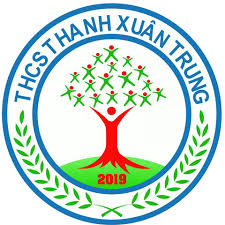 PRACTICE TEST 4
PART B. VOCABULARY & GRAMMAR
I. Choose the correct answers.
13. Could you tell me how to 		  to the post office?- Oh, it is 		 the left,	  bookstore and movie theater.
reach, on, at			B. go, on, in   	
C. reach, on, in  			D. go, on, between
14. 	 	  noodles last night?
A. Did you eat    B.  Were you eat	C.  Did you ate          D. Do you ate
15. It took us an hour 	 	  to Nha Trang last year.
A. drive	B. driving		C.  to drive 		D. Drove
16. On the table were vegetables, bread and two large  	 	  .
bowl of soup 			B. bowl of soups	
C. bowls of soups			D. bowls of soup
17. My brother never goes to school late and	 	  
A. so do I. 	B. Neither don’t I.  	C. I don’t, either        D. I don’t, too
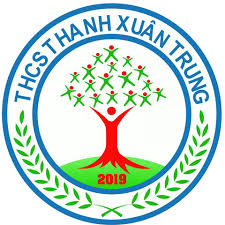 PRACTICE TEST 4
PART B. VOCABULARY & GRAMMAR
I. Choose the correct answers.
18. That is ________ film I’ve ever seen.
the interestest 			B. the interesting   	
C. the most interesting 		D. the most interested 
19. I’ve never read a_______ novel than this one.
A. longest 		B. longer 	C. most longest        D. more longer 
20. My friends always do their homework. They’re……………
A. lazy 		B. curious 	C. hardworking	D. talkative
PRACTICE TEST 4
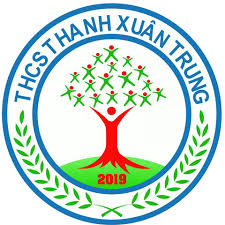 PART B. VOCABULARY & GRAMMAR
II. Complete the following sentences with the correct form of the words in capital
A. What else is there?
B. Is there a bookshelf?
C. on it there’s a computer
D. What’s your new bedroom like, Tuan?
E. No, there isn’t
Mai: (1) ……………………………………………	
Tuan: Well, it’s not very big.
Ba: (2) …………………………………………….
Lan: Yes, there is. It’s small, but that’s OK.
Mai: Is there a light for reading in bed?
Tuan: (3) ……………………………………………
Ba: (4) ………………………………………………
Tuan: Well, there are blue curtains and two chairs. There’s a desk, and (5) ………………………..
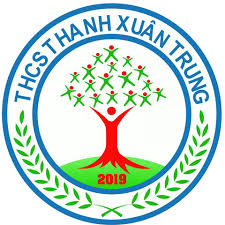 PRACTICE TEST 4
PART 5. READING
I. Read the passage and answer the questions.
On Sunday, Tom gets up at 10 o'clock. Then he reads his newspaper in the kitchen. He has breakfast at 11.30 and then he telephones his mother in Scotland.
      In the afternoon, at 1.00, Tom plays tennis with his sister and after that, they eat dinner in a restaurant. At 6.00, Tom swims for one hour and then he goes by bike to his brother´s house. They talk and listen to music.
Tom watches television in the evening and drinks a glass of Jack Daniel's whiskey. He goes to bed at 11.30.
1. Where does Tom have breakfast?
A. In the kitchen	B. In his bedroom		C. In the lounge
2. Who does he telephone in the morning?
A. His sister		B. His brother			C. His mother
3. Where does his mother live?
A. In England		B. In his brother's house	C. In Scotland
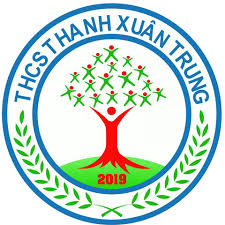 PRACTICE TEST 4
On Sunday, Tom gets up at 10 o'clock. Then he reads his newspaper in the kitchen. He has breakfast at 11.30 and then he telephones his mother in Scotland.
      In the afternoon, at 1.00, Tom plays tennis with his sister and after that, they eat dinner in a restaurant. At 6.00, Tom swims for one hour and then he goes by bike to his brother´s house. They talk and listen to music.
Tom watches television in the evening and drinks a glass of Jack Daniel's whiskey. He goes to bed at 11.30.
1. Where does Tom have breakfast?
A. In the kitchen	B. In his bedroom		C. In the lounge
2. Who does he telephone in the morning?
A. His sister		B. His brother			C. His mother
3. Where does his mother live?
A. In England		B. In his brother's house		C. In Scotland
4. What time does he play tennis with his sister?
A. 1pm			B. 2pm				C. 11.30am
5. How long does Tom swim for?
A. Two hours		B. One hour			C. Six hours
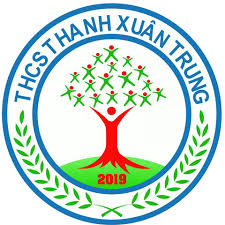 PRACTICE TEST 4
On Sunday, Tom gets up at 10 o'clock. Then he reads his newspaper in the kitchen. He has breakfast at 11.30 and then he telephones his mother in Scotland.
      In the afternoon, at 1.00, Tom plays tennis with his sister and after that, they eat dinner in a restaurant. At 6.00, Tom swims for one hour and then he goes by bike to his brother´s house. They talk and listen to music.
Tom watches television in the evening and drinks a glass of Jack Daniel's whiskey. He goes to bed at 11.30.
6. How does Tom go to his brother's house?
A. By bike		B. By car			C. On foot
7. What does Tom drink in the evening?
A. Wine		B. Beer				C. Whiskey
8. What time does Tom go to bed?
A. 11pm		B. 11.30pm			C. Midnight
4. What time does he play tennis with his sister?
A. 1pm			B. 2pm				C. 11.30am
5. How long does Tom swim for?
A. Two hours		B. One hour			C. Six hours
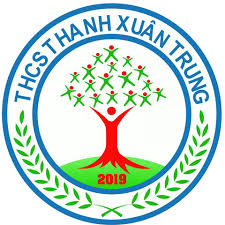 II. Read, then choose the best answer.
Viet Nam is..(1.)….. tropical country. There are only two..(2.)…... in Viet Nam: the dry season and the..(3.). season. It often rains in the rainy season. The.(4.)…… is wet and humid. In the dry season, it is hot..(5.)….. sunny. There is.(.6.)……. rain, so the country is very..(7)….. There are thick forests and..(8.)….. rivers like the Mekong and the Red rivers. There are a lot of lakes and beaches,.(9)….. There aren’t..(10)….. deserts in Viet nam.
1. A. a			B an		C the 			D Ø
2. A. season		B seasons 	C parts 			D countries
3. A. rain		B rains 		C rainy			D raining
4. A. weather		B weathers	C season		D seasons
5. A. but		B so 		C too 			D and
6. A. lot of		B many	C any			D a lot of
7. A. fine		B greening 	C green 		D greens
8. A. great		B greats 	C big 			D greatest
9. A. so			B too 		C and 			D but
10. A. some		B much 	C any 			D a
PRACTICE TEST 4
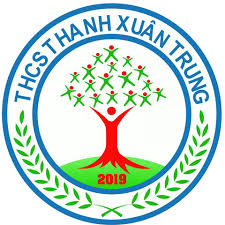 PART 6. WRITING
I. Finish each sentence so that it means the same as the sentence before it.
1. How much is that schoolbag?
 What ……………………………………………………….
2. What a difficult test!
How ………………….
3. There are many books on the bookshelf.
The bookshelf …………………………………………………
4. Nga’s hair is long.
 Nga ……………………………………………………….
5. My father usually drives to work.
 My ……………………………………………………….
6. Lan’s school bag is new.
=> Lan has ……………………………………………….….. 
7. Does Thu’s school have forty classrooms?
=> Are there… …………………………..………………..…?
is the price of that schoolbag?
difficult the test is!
has many books
has long hair
father usually goes to work by car
a new school bag
forty classroom in Thu’s school
PRACTICE TEST 4
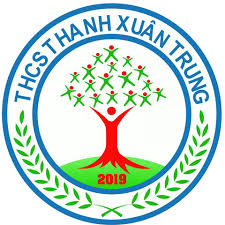 PART 6. WRITING
I. Finish each sentence so that it means the same as the sentence before it.
8. My  house is behind the hotel.
=> The hotel.................................................................................
9. Ho Chi Minh city is more modern than Hoi An.
=> Hoi An ……………………………………………………..
10. It is not good for you to stay up too late .
=> You shouldn’t…………………………………………………..?
is in front of my house
is more historic than Ho Chi Minh city.
stay up too late
Hoi An isnot as modern as Ho Chi Minh city.
PRACTICE TEST 4
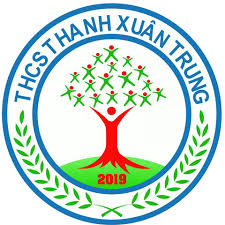 Exclamation
What
Oh, The car is very luxury.
+ a/ an  + Adj  + N!
N
Adj
What
+  Adj + Ns!
What a luxury car!
Adj
N
How
How luxury the car is!
Adj
N
+ the + N+ is!
+       S    + is!
How
+ Adj
+ the + Ns + are!
+       S      + are!
PRACTICE TEST 4
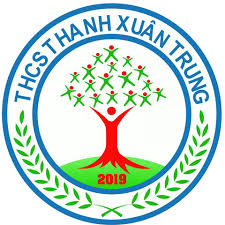 PART 6. WRITING
II. Rearrange the words to make meaningful sentences.
1. and fruit juices / everyday./ drink milk / Children / should
………………………………………………………………………
2. the supermarket / Is /next / to/ the post office?
………………………………………………………………………
3. with us / shopping / tomorrow? / like to go / Would you
………………………………………………………………………
4. has small / My English / white / teeth. / teacher
……………………………………………………………………
5. city. / This  / the / is / in / the / building / tallest
……………………………………………………………………
Children should drink milk and fruit juices everyday.
Is the supermarket next to the post office?
Would you like to go shopping with us tomorrow?
My English teacher has small white teeth.
This building is the tallest in the city.